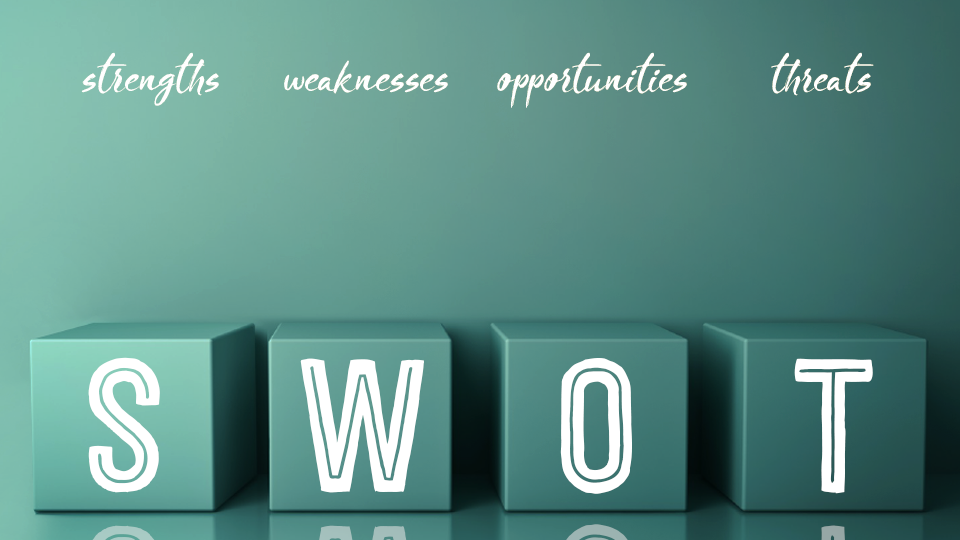 CAREER CHANGE SWOT ANALYSIS TEMPLATE
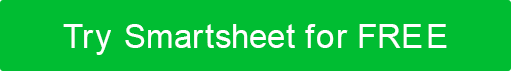 What assets and skills can you bring to this field? 
What do you find appealing?
List any competency deficits do you have this field.
Assess the climate of the market.  List any external factors benefiting this career path.
List any hazards of entering this field.
Strength One
Two
Three
Four
Weakness One
Two
Three
Opportunity One
Two
Three
Threat One
Two